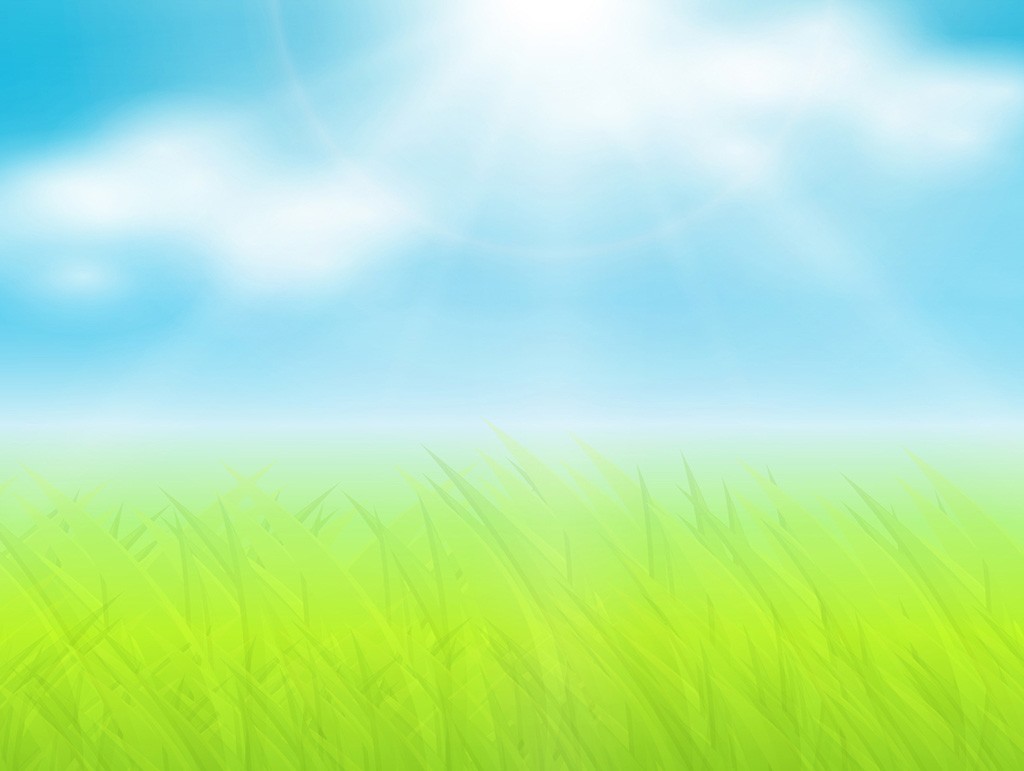 Звук   ч  . Буквы Ч,ч
УМК «Школа России»
Учитель начальных классов
Жужгова М.С.
МАОУ «СОШ №81» г.Перми
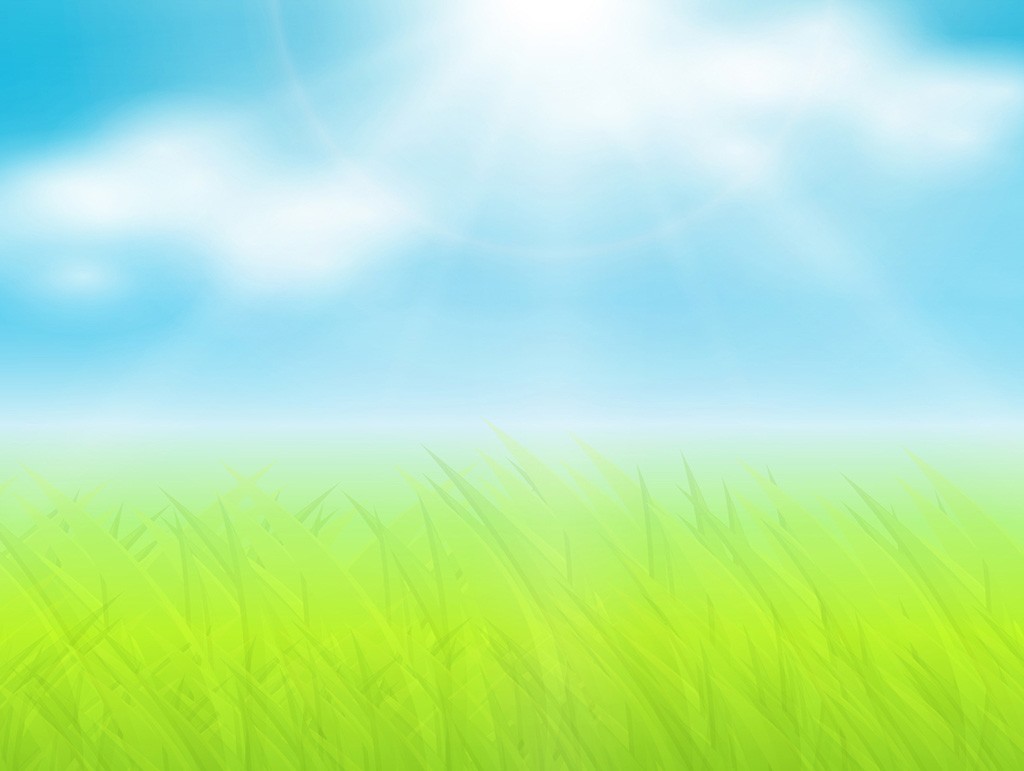 Что изображено на картинке?
Мальчик работает.
Мальчик отдыхает.
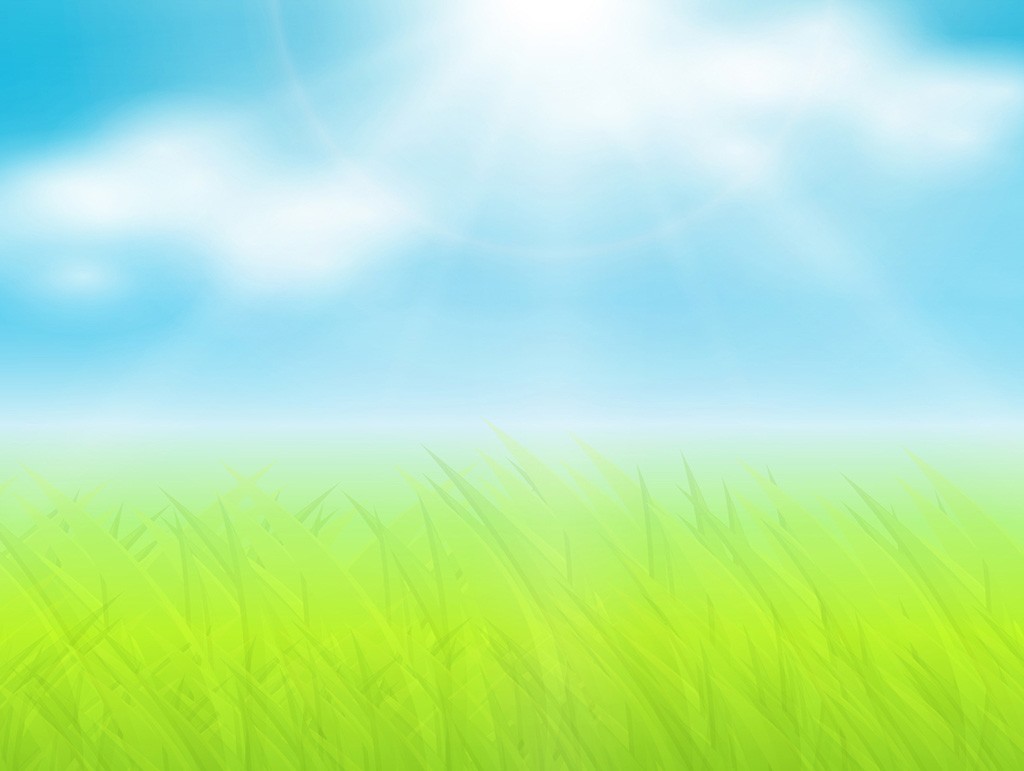 Что такое ДОСУГ?
Что нам поможет узнать значение слова?
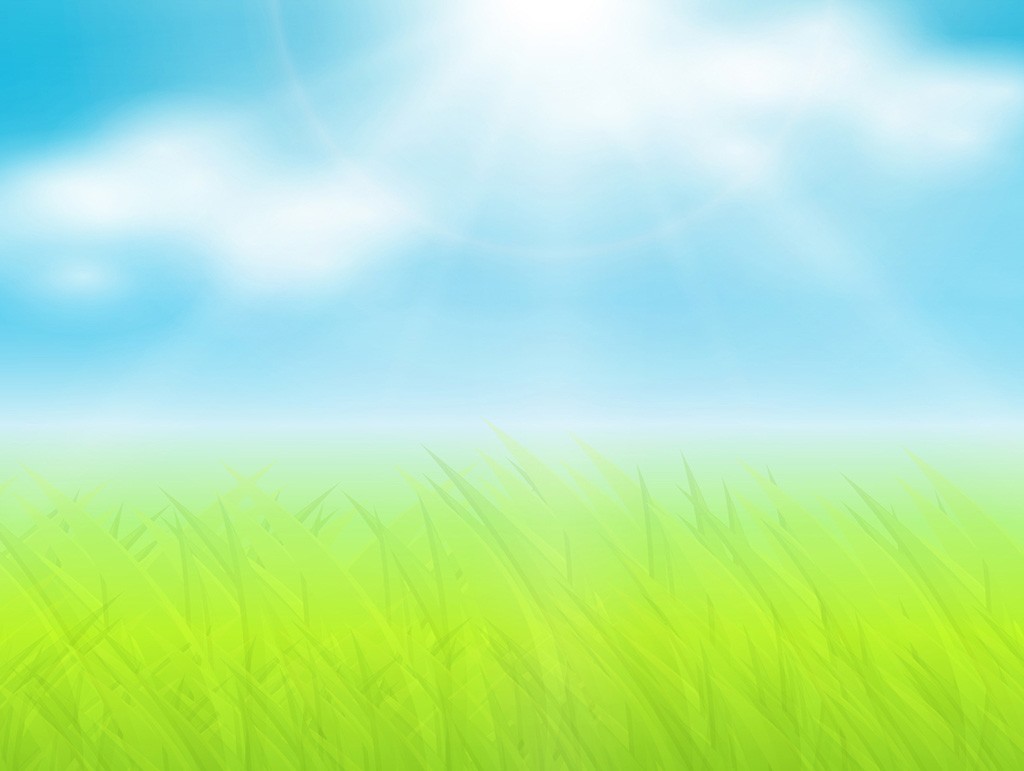 В словаре все слова расположены в алфавитном порядке.
Нужно знать АЛФАВИТ!
ДОСУГ
Свободное от работы время. 
В часы досуга. 
На досуге (когда свободен).
Провести свой досуг с пользой.
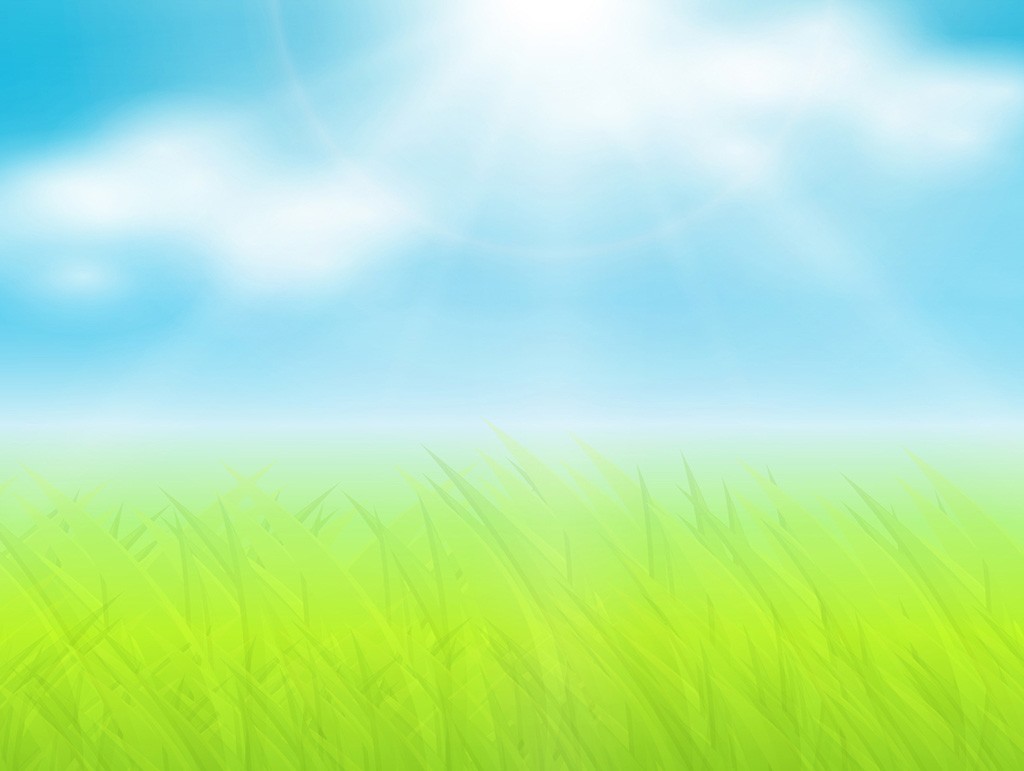 Как узнать, когда отдыхать, а когда работать?
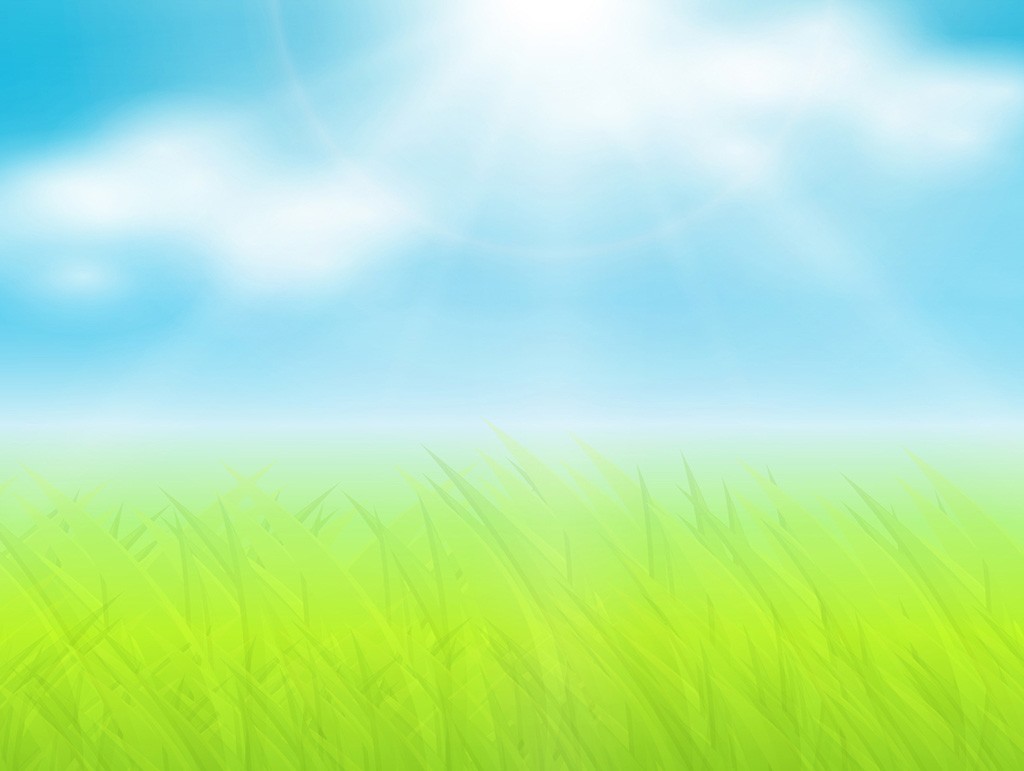 Нам помогут
ЧАСЫ
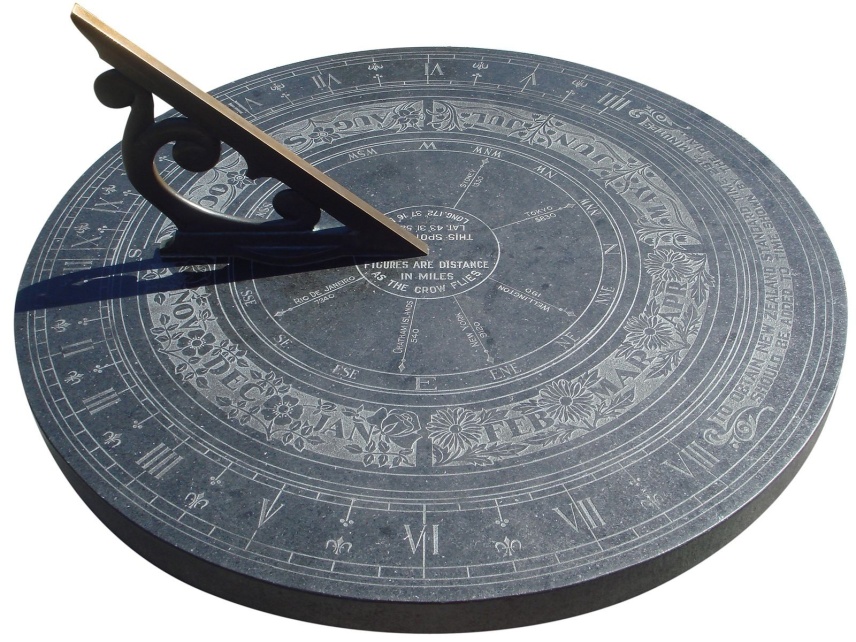 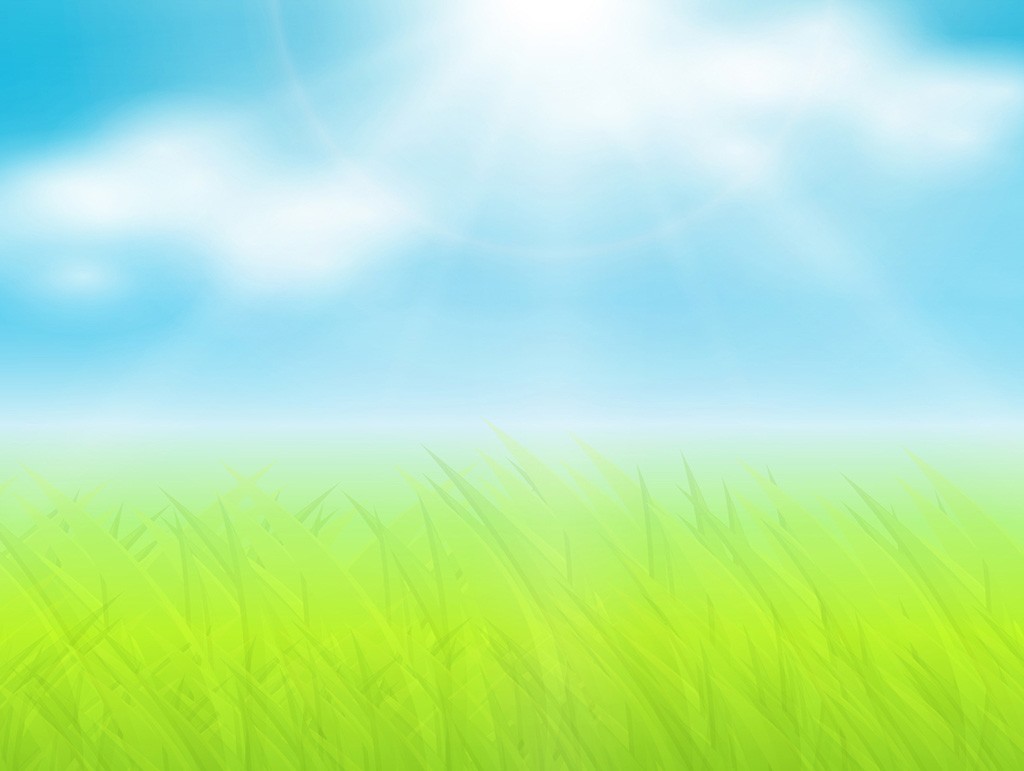 С какой буквой мы сегодня будем знакомиться?
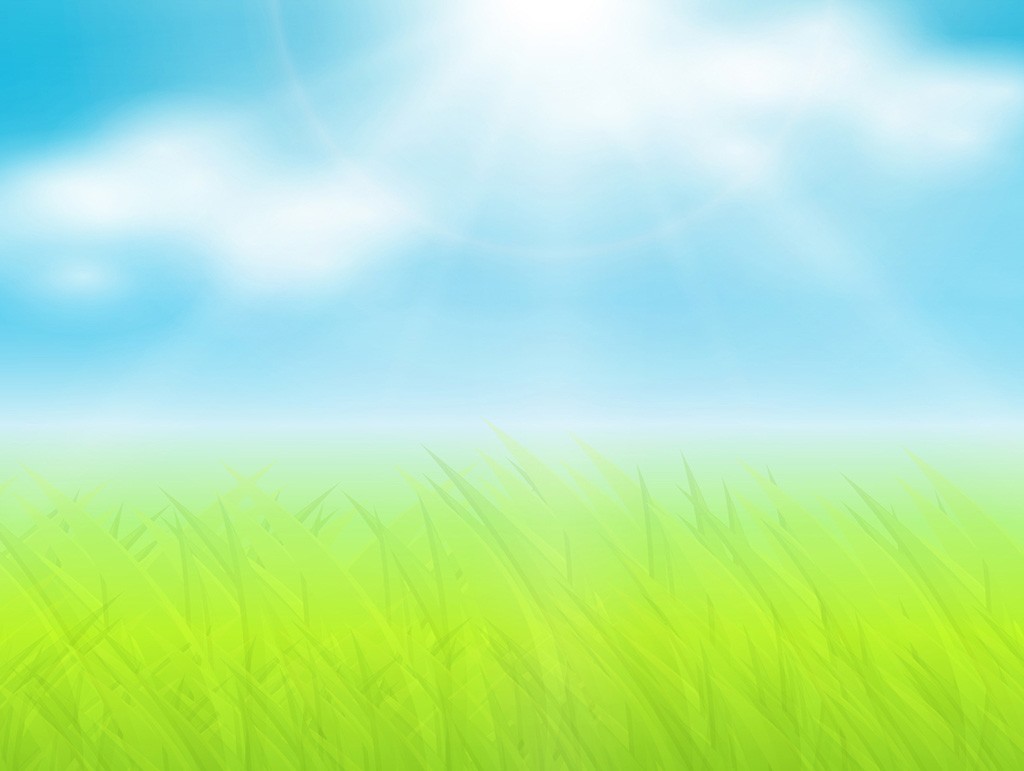 Что мы должны узнать об этой букве?
Какой звук обозначает
Как пишется
В какой части слова её можно встретить.
				 А еще
Будем читать слоги и слова с этой буквой. 
Составлять слова и предложения с буквой Ч,ч.
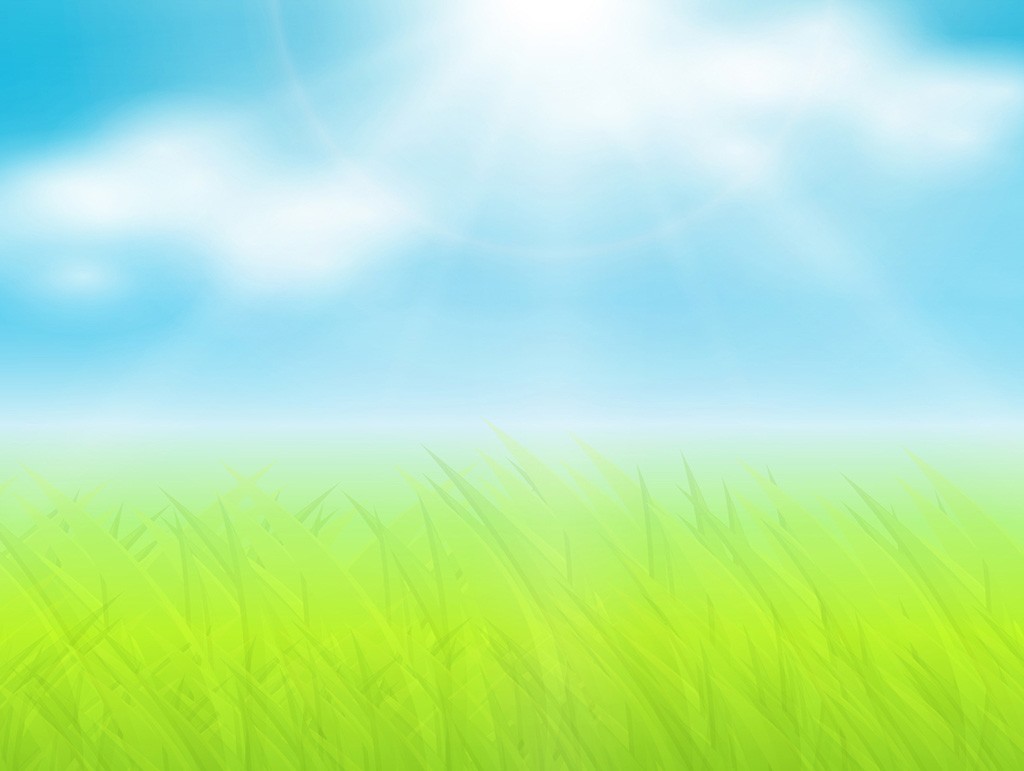 На что похожа буква Ч?
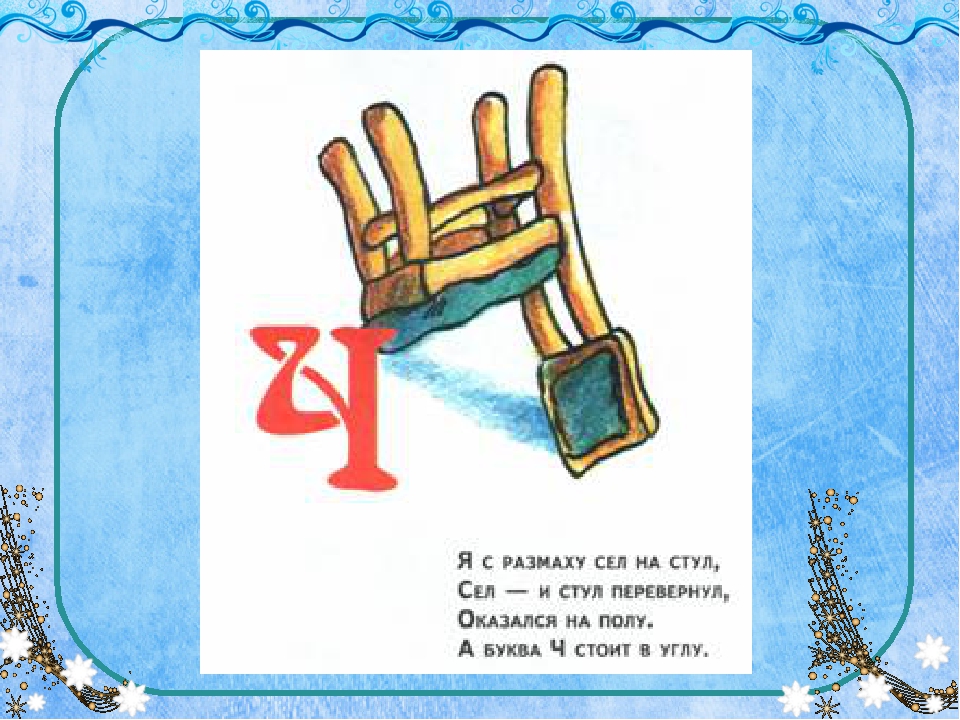 Да, вы правильно решили: 
Ч мы пишем как четыре.
Только с цифрами, друзья, 
Буквы путать нам нельзя!
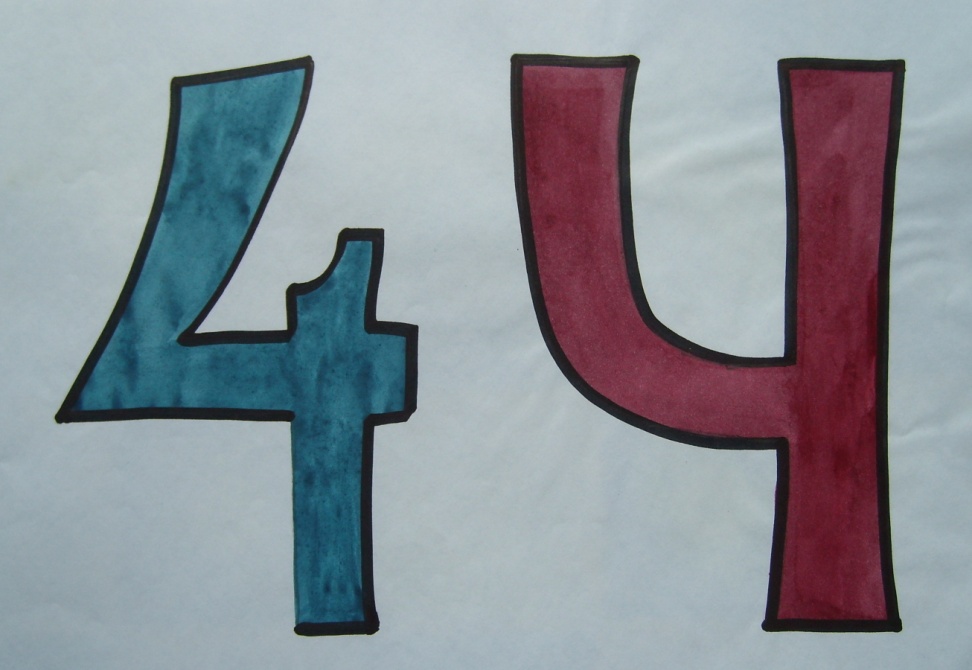 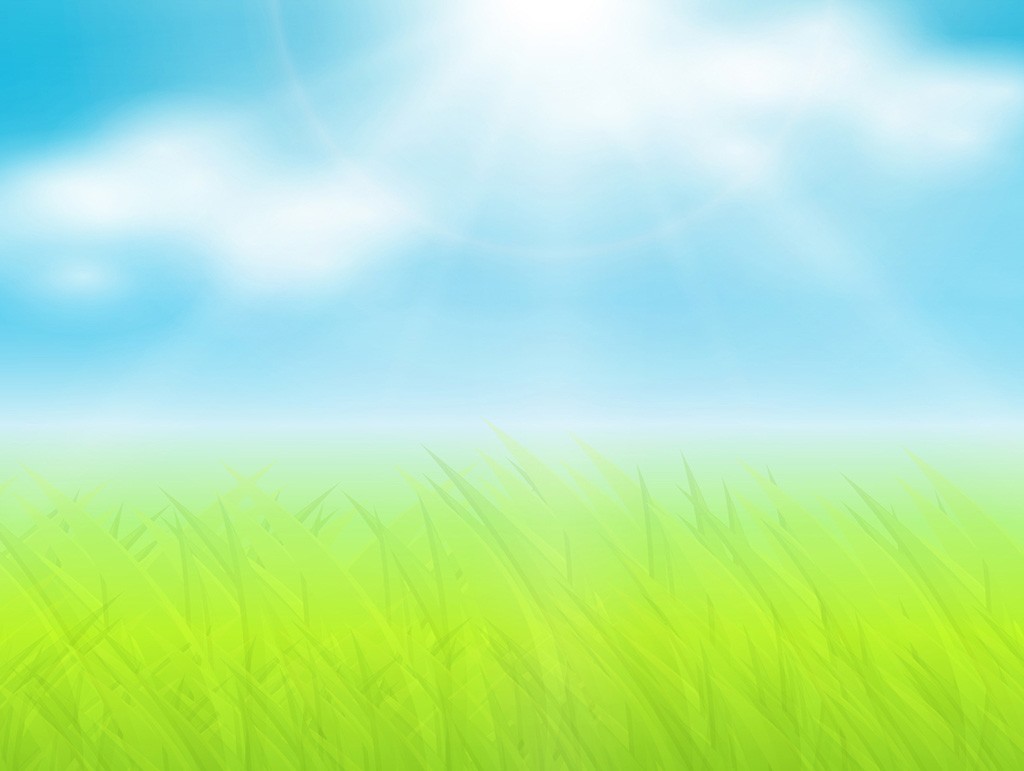 Характеристика звука
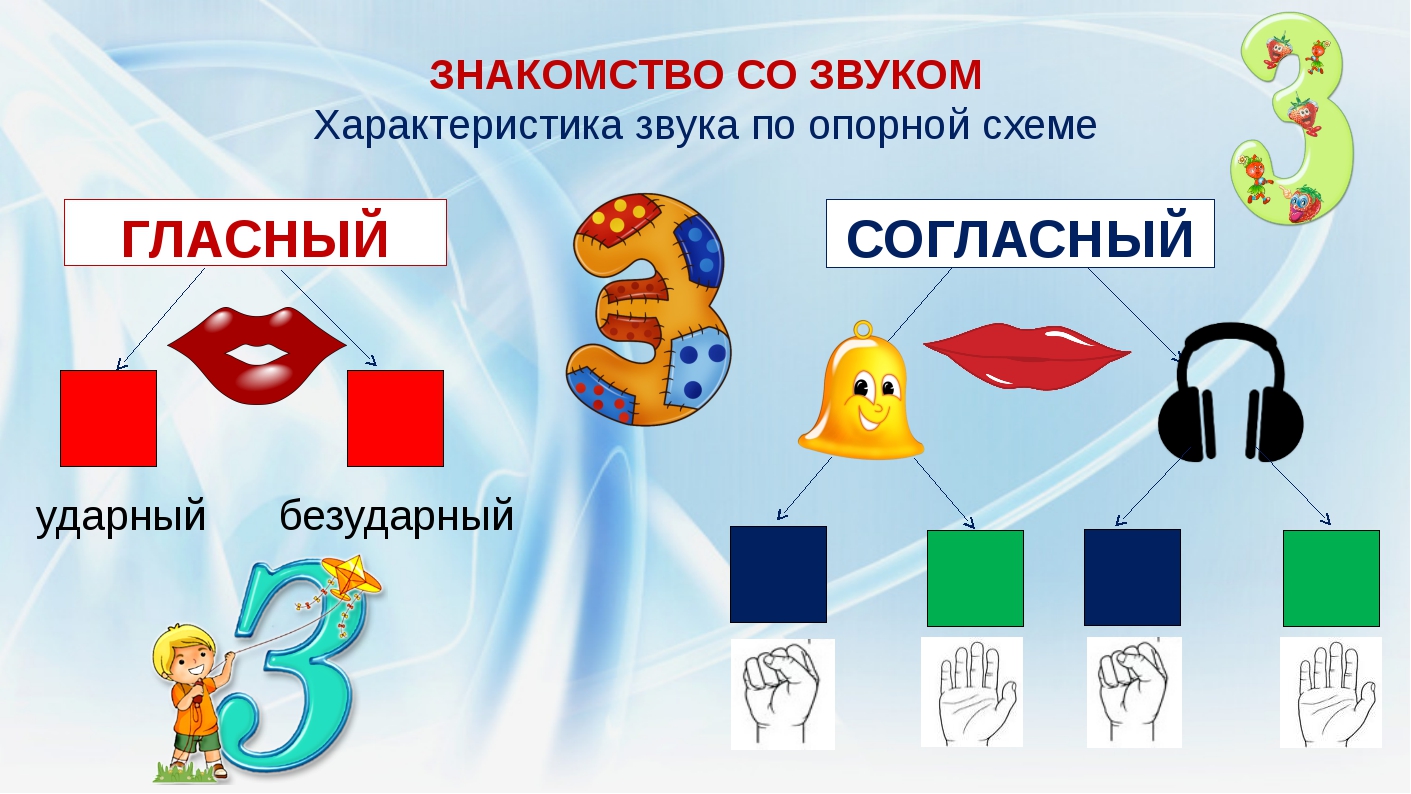 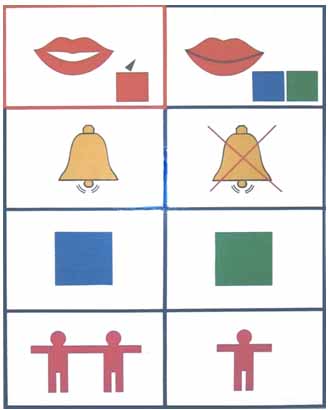 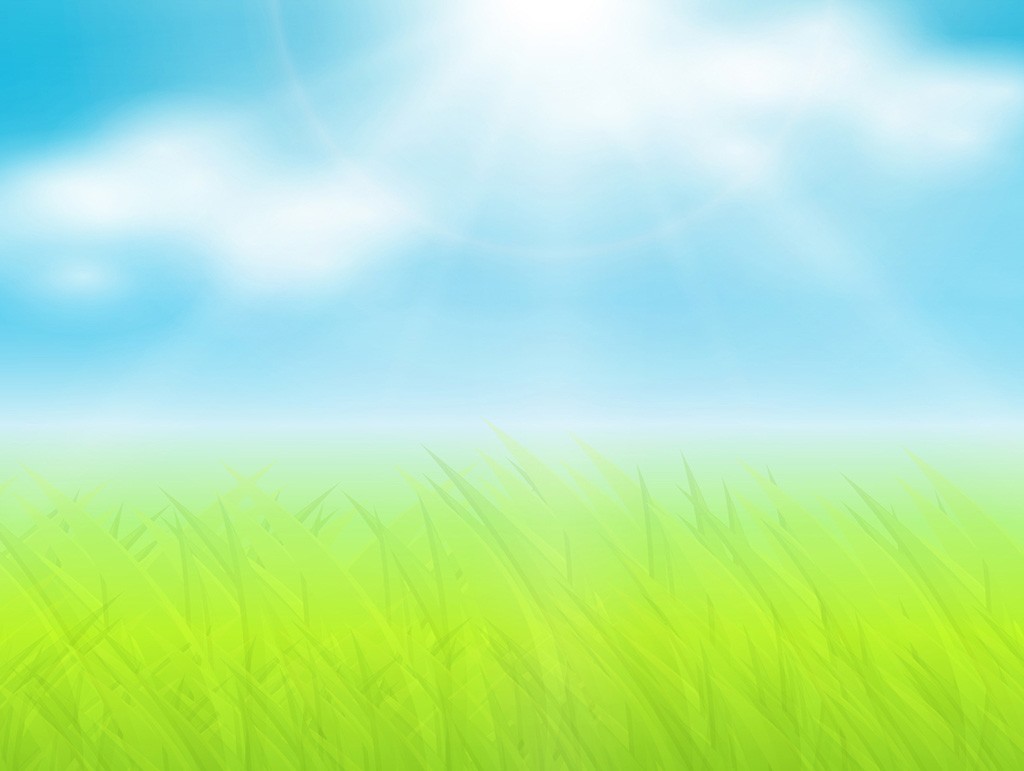 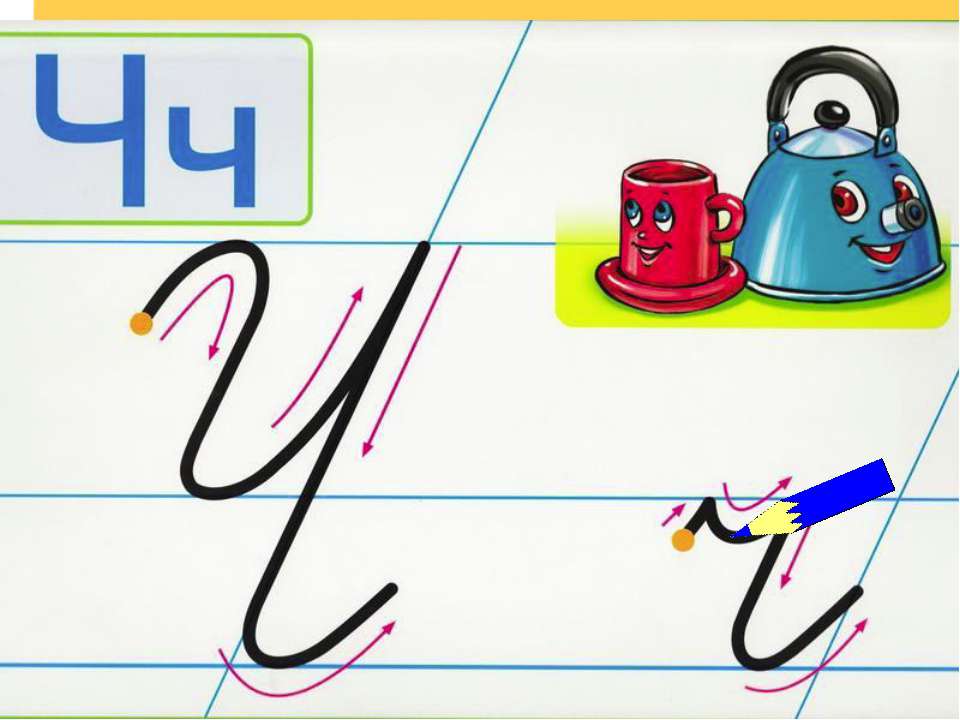 Согласный

Глухой

ВСЕГДА мягкий

Непарный
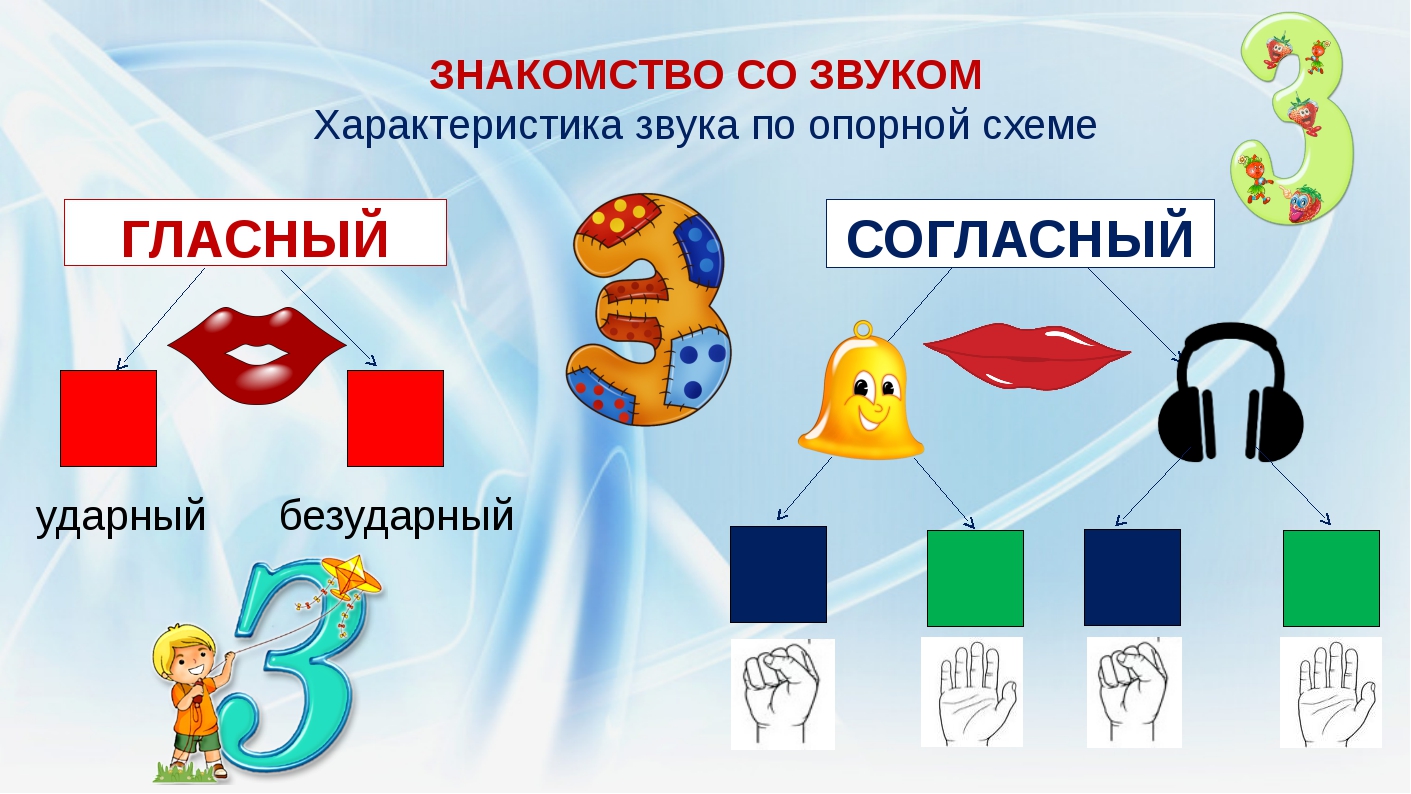 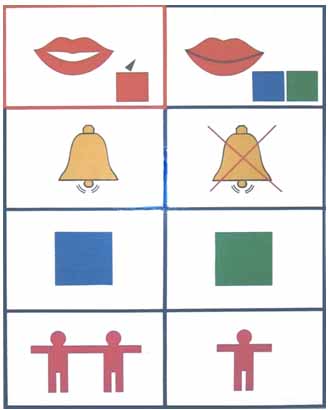 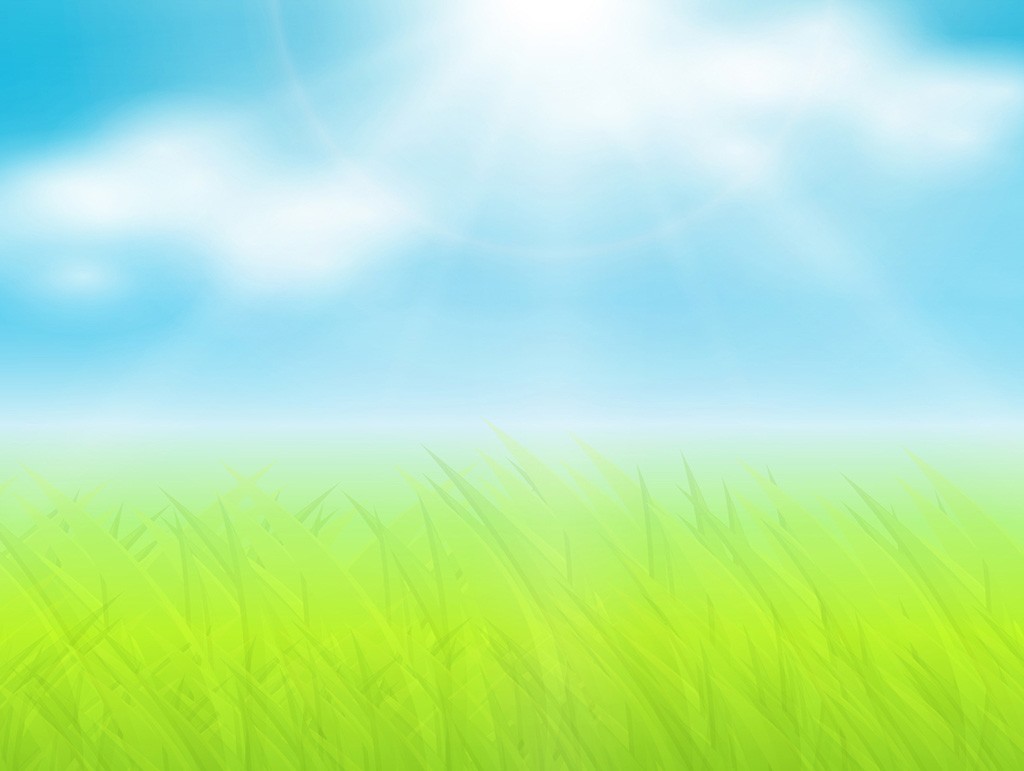 Буква потерялась
У    еник, мя    ,     тение, зада    а

Ученик, мяч, чтение, задача

Какая буква потерялась?

Запишите эти слова себе в тетрадь.
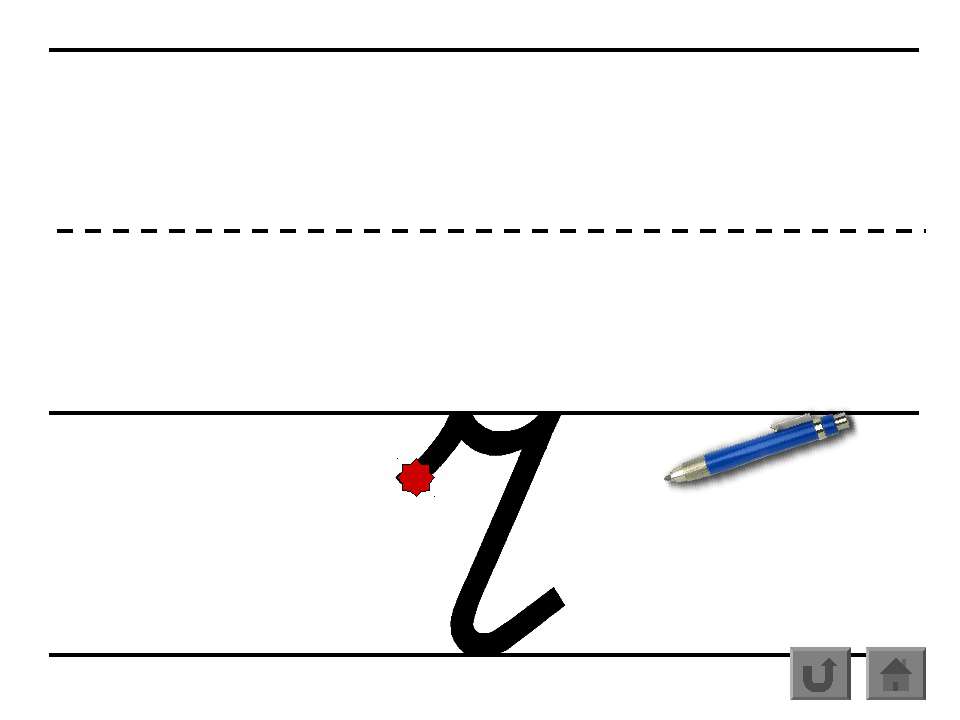 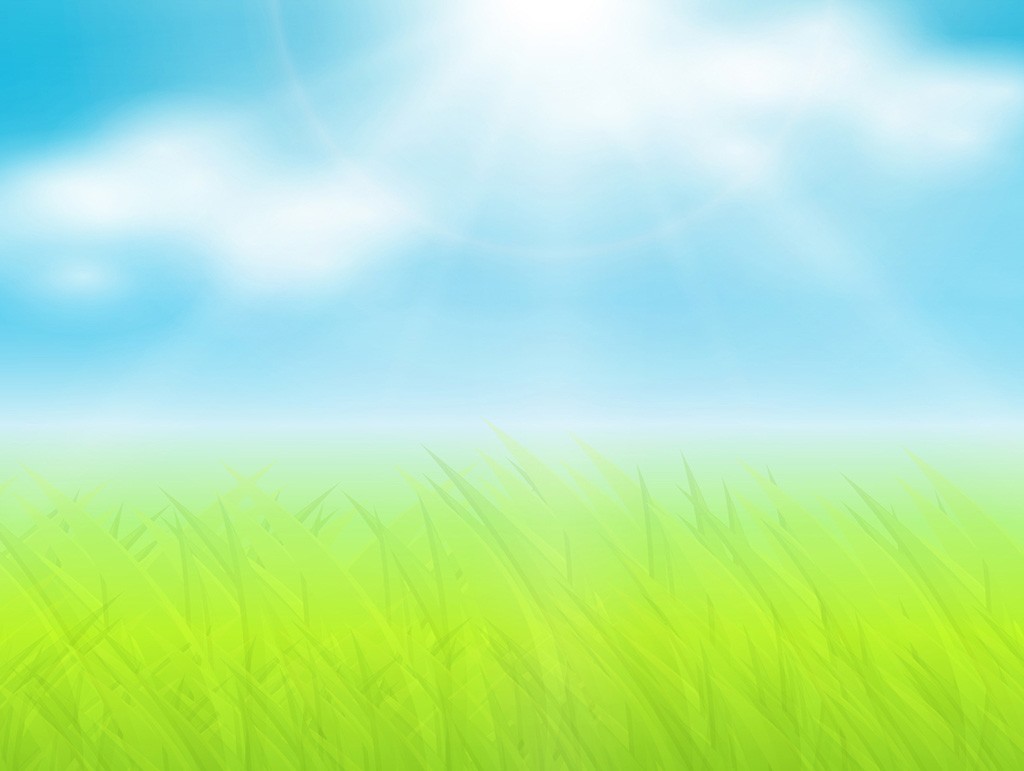 Итог
С какой буквой мы познакомились?
Буквой Ч
Какой звук обозначает эта буква
Согласный, глухой, всегда мягкий
Научились писать эту букву
Читали слова с буквой Ч
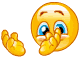 Молодцы!